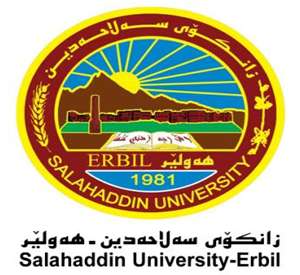 Salahaddin University
Administration and Economy College
Finance and Banking Department - Stage Three
Material – Corporate Governance
Corporate Governance
Lecturer:
Sangar Sarbast Qasim Al Hawezi
Email: sangar.qasim@su.edu.krd
The History, Concept, Need and Importance of Corporate Governance
1.1. The History of Corporate Governance: -
The issue of governance began with dating back to the East India Co., the Hudson’s Bay Co., the Levant Co. and other major chartered companies during the 16th and 17th centuries.
The balance of power and decision-making between board directors, executives and shareholders has been evolving “developing” for centuries.
In the 1970s, Securities and Exchange Commission “SEC” in USA brought the issue of corporate governance to the forefront when they brought a stance on official corporate governance reforms. In 1976, the term “Corporate Governance” first appeared in the Federal Register, the official journal of the federal government.
The talk about governance emerged clearly at the beginning of 1999, after accumulating the results of studies on the failure of many giant companies and institutions. The occurrence of crises and economic collapse of the countries of Southeast Asia, Russia, Latin America and others have contributed to the growing interest in governance.
2001-2004 Emphasis was placed on the inevitability of governance and the need to document it, as the focus was clear on cases of failure, moral and ethical corruption and scandals in many financial and investment practices in many companies and institutions.
2
1.2. The concept of corporate governance: -
There is no unified definition accepted by accountants, administrators, economists, legal, analysts and monitors due to its overlap in many organizational, economic, financial and social matters of corporations.
It could be defined as: - “A set of methods and procedures by which investors can be assured of achieving reasonable profitability for their investments”.
It has been defined by OCED as “A system by which business corporations are directed and controlled”.
“It is a system through which the activities of the organization are directed and monitored at the highest level in order to achieve its objectives and meet the necessary standards of responsibility and integrity”.
When a corporation could be defined as “An ingenious device for obtaining individual profit without individual responsibility”.
Corporate governance structures specify the distribution of rights and responsibilities among different participants in the corporation, such as, the board, managers, shareholders and other stakeholders and spells out the rules and procedures for making decisions on corporate affairs. By doing this, it also provides the structure through which the company’s objectives are set and the means of attaining those objectives and monitoring performance”.
3
1.3. The need for corporate governance “Why corporate governance?: -
Wide Spread of Shareholders: - Shareholders may spread over the country and even the world and majority of them might be unorganized and having an indifferent attitude towards corporate affairs. Corporate governance contains law procedures that manages these conditions.
Changing Ownership Structure: - The pattern of corporate ownership has changed considerably, nowadays; with institutional investors and mutual funds becoming largest shareholders in large corporate private sector. These investors have become the greatest challenge to corporate managements, forcing the latter to abide by some established code “principles” of corporate governance to build up its image in society.
Corporate Scams and Scandals: - To protect all related parties from corruption, scams and scandals.
The requirements of global investment require a high level of governance.
The occurrence of bankruptcies and financial failure resulting from bad management and abuse of power causing public pressure to legislators to take action to protect their interests.
Going to privatization with its conditions calls for setting standards to ensure safety.
4
The need to pay attention to aspects of professional ethics and behaviour such as environmental, health and safety issues.
Protect the rights of small shareholders and other parties related to the company from the possibility of major shareholders collusion with management to achieve their own interests at the expense of the rest.
Absence of a clear definition of the responsibility of the board of directors and executive directors to stakeholders and shareholders.
The spread of diseases of thought “Thinking” and accounting applications.

The need for corporate governance is imperative “important” for reviving investors’ confidence in the corporate sector towards the economic development of society.
5
Importance and objectives of Corporate Governance
2.1. The importance of corporate governance: -
Ensures corporate success, confidence and economic growth by increasing value, share price, competitiveness, attracting investments “Capitals” and lowering costs.
It helps in brand formation and development.
It provides proper inducement “Incentives” to the owners as well as managers to achieve objectives that are in interests of the shareholders and the organization.
Minimizes wastages, corruption, risks and mismanagement by encouraging corporations to make optimal use of their resources in the most efficient way possible.
It ensures organization in management in a manner that fits the best interests of all.
Evaluating the performance of senior management and enhancing accountability.
Providing incentives to the board of directors and the executive management to ensure the achievement of the general objectives of the corporation and its shareholders.
Reviewing and amending “Justifying” the laws governing the performance of corporation so that the responsibility for oversight is transferred to the board of directors and the shareholders represented in the general assembly.
Contribution of employees and other stakeholders to the success of the corporation's performance to achieve its long-term goals.
6
Ensuring fair treatment of all shareholders to ensure their equal right to exercise control over the performance of the corporation.
Provide a general framework to achieve integration and consistency between the objectives of the corporation and the means to achieve those objectives.
Providing a clear framework for the tasks of the general assembly, the board of directors and the executive directors to ensure that there is no ambiguity “confusion”, or overlap between the competencies “interests” of these parties.
Achieving a kind of integration between the organization and the surrounding environment in terms of the prevailing legal, regulatory and social aspects.
Provide a framework that helps identify ways to increase the awareness of officials and stakeholders of the methods of exercising authority “power” and assuming responsibility.
7
2.2. Objectives of corporate governance: -
Separation between ownership, management and performance monitor.
Improving the economic efficiency of companies.
Determining the objectives, the means of achieving them and following up on the objectives.
Reviewing and amending “justifying” the laws governing the performance of companies so that the responsibility for monitor is transferred to company’s board of directors and the shareholders.
Not to confuse the duties and responsibilities of executive directors, the tasks of the board of directors, and the responsibilities of its members.
Evaluate the performance of senior management, enhance accountability and raise confidence.
The possibility of the participation of shareholders, employees, creditors and lenders to play the role of monitors with regard to the performance of companies.
Avoiding the occurrence of accounting and financial problems in a way that supports and stabilizes the activity of companies operating in the economy, and preventing the occurrence of collapses helps in achieving development and economic stability.
Justice, transparency and fair treatment of all parties of common interest.
Protecting the rights of shareholders “Minority or Majority” and maximizing their returns.
Preventing the exploitation of the available powers to achieve illegal gains and trading in the interests of the company, shareholders and stakeholders.
Encouraging the flow of funds and attracting investments.
8
Corporate Governance - Careful Reading
3.1. Corporate Governance Standards: - The following points can be relied on as criteria for governance, namely:
1.	Compliance with laws and government decisions.
2.	Compliance with the decisions of the shareholders’ general assembly.
3.	The efficiency and effectiveness of performance in achieving the objective of establishing the company and its strategic objectives.
4.	The integrity of accounting and administrative practices in accordance with the best practices.
5.	Accuracy, objectivity and completeness of financial and non-financial reports, transparency and appropriateness of timeliness of disclosure.
9
3.2. Principles of corporate governance: -
3.2.1.	Shareholders' equity “Rights”: - Where the corporate governance framework should ensure the protection of Shareholders all rights. Such as basic rights of shareholders, registering and Transferring or converting shares, obtaining company information, participation and voting, election of members of the board of directors, obtaining shares of the company's profits, ask questions to the Board of Directors and to add topics to the agendas of general meetings with all other activities and regulations guarantying transparency of the corporation.

3.2.2.	Equitable treatment of shareholders: - All shareholders should have the opportunity to obtain actual compensation in the event of a violation of their rights. Shareholders of the same class are treated equally, they have the same voting rights, they have access to information related to the voting rights, and any proposed changes in voting rights. The voting must be done by the trustees or the authorized representatives in a manner agreed upon with the shareholders. On the other hand, processes and procedures should not result in difficulty or increase in the cost of the voting process, not trading shares when it is not transparent. All directors must disclose their own interests related to the corporation itself.
10
3.2.3.	The role of stakeholders in corporate governance: - The corporate governance framework must recognize the rights of stakeholders and their participation in governing the corporation as established by law, and also encourage cooperation between companies and stakeholders in creating wealth, job opportunities and achieving sustainability for projects based on healthy and sound financial principles. Obtaining compensation when the rights of stakeholders are violated.

3.2.4.	The corporate governance framework should ensure accurate and timely disclosure of all matters relating to the company: - Including the financial position, performance, ownership and exercise of authority such as; the objectives of the corporation, Status and financial information, the salaries and benefits, risks, employees with corporate governance structures and policies.

3.2.5.	Board of directors Responsibilities and structure: - The corporate governance framework should provide strategic guidelines to guide companies, ensure effective follow-up of executive management by the Board of Directors, and ensure that such practices ensure the accountability of the Board of Directors by the company and shareholders.
11
3.2.6.	Providing the necessary foundations for activating the corporate governance framework to raise transparency. Ensuring that the governance structure is compatible with the legal framework and accurately defines the responsibilities of the various bodies responsible for supervision and control.
3.2.7.	Accounting and auditing: - Ensuring safety integrity and independency of accounting and auditing in the organization towards applying real and sound principles of corporate governance. 
3.2.8.	Transparency in the ownership and control structure.
3.2.9.	Regulatory environment: - The regulatory environment is the set of taxes, rules, and laws or regulations that businesses must adhere to.
12
3.3.	Governance Implementation Requirements: -
1.	Private property rights system. Establishing property rights laws and regulations to determine who owns what, and how these rights may be aggregated or exchanged. Standards for recording information chronologically and affordably.
2.	Contracts Law.
3.	Well-regulated banking sector.
4.	Mechanisms of exit from investment, bankruptcy and expropriation.
5.	Existence of healthy stock markets.
6.	Competitive markets.
7.	The existence of disciplines organizing the market for corporations punishes the insiders. It encourages them either to improve the facility's performance or to risk losing control over it through bankruptcy as the final result of their actions.
8.	Fair and transparent privatization procedures.
9.	Clear and transparent tax systems.
13
10. An independent and well-functioning judicial system.
11. Anti-corruption strategies.
12. Reform of government departments and agencies.
13. Strengthening and supporting government agencies' administrative and implementation capacity.
14. Establishing the institutional framework for corporate governance by reforming existing regulations and replacing them with new regulations.
15. Encouraging the establishment of media with expertise and investigative capacity.
16. Support and strengthen Reputation Building Agents who pressure the company to implement transparent and sound practices.
17. An active community of business based on integrity.
18. Sound relationships with stakeholders, for the benefit of the facility.
14
Needed frameworks, mechanisms and controls of corporate governance
4.1. Essential needed frameworks for corporate governance: -
4.1.1.	Legal framework: - which is responsible for determining the rights of the shareholders and the competencies “talents” of each of the basic parties concerned with the company, in particular the founders, the general assembly of shareholders, the individual shareholder, the board of directors and its main committees and the auditor, as well as the penalties for violating these rights and negligence in responsibilities and exceeding that authority, and the framework must specify the powers, identifying the government party that is entrusted with monitoring the implementation of governance procedures, and the entire governance system should not be left to companies and consider it an internal affair for them, because then it will not differ from the internal control system and will not achieve the objectives of governance, internal control is not a safety valve from fraud and fraud in companies, especially since there are evidence of trafficking in corporate control laws.
15
4.1.2.	Institutional framework: - It is the framework that includes the regulatory governmental institutions regulating the work of companies, such as the Capital Market Authority, the State’s Financial Supervision, central banks, regulatory bodies and non-governmental bodies supporting companies without targeting profit, such as the concerned professional and scientific associations and concerned civil associations such as the Consumer Protection Association, as well as non-governmental institutions for profit-oriented companies and offices such as accounting, auditing, law, credit rating, financial analysis, stock brokerage companies, and others.
The role of scientific institutions such as universities is no less important than the role of those institutions, as they bear the burden ‘Holding responsibility’ of developing governance systems and spreading their culture, and all these institutions should perform their roles efficiently, honestly and impartially “integrity”, transparency for the benefit of companies and the national economy in general.
16
4.1.3.	The organizational framework: - Includes two components: the company’s articles “rules” of corporation and its organizational structure, showing the names and competencies of the chairman, members and committees of the board of directors, as well as the names and competencies of the executive directors.


4.1.4.	The spirit of discipline, seriousness, diligence “working hard” and concern for the general interest of the company, and encouraging all its employees to actively contribute with full potentials in improving its performance and maximizing its value and competitive capabilities by spreading the culture of corporate governance in the company, and working to activate it as much as possible to ensure their safety and work to improve their competitiveness.
17
Looking at the previous principles, it is clear that they included a set of mechanisms to implement these principles in practice. The mechanisms are: -

4.2. Essential needed frameworks for corporate governance: -
-	Legal mechanisms to ensure the provision of the appropriate legal framework to achieve corporate governance objectives.
-	Monitoring mechanisms such as determining the responsibilities of the different committees responsible for supervising and monitoring.
-	Regulatory mechanisms are focused on building a company's organizational structure in a way that accomplishes governance objectives, such as explicitly outlining the Board of Directors and other committees' competencies.
- Accounting mechanisms are concerned with a clear and effective system for managing financial reporting to give adequate information equally to all users in making various decisions.
-  Regulatory mechanisms related to corporate practices and policies.
-  Monitoring mechanisms concerned with the rules of listing in financial stock exchanges.
A set of legal mechanisms concerned with the laws of companies and insurance.
Accounting Mechanisms are related to disclosure and integrity of financial reports.
By studying these different mechanisms, we find influential relationships between them.
18
4.3. Internal and external controls of corporate governance: -
4.3.1.	Internal Controls Needed for Corporate Governance: -

4.3.1.1. It could be defined as “Policies, procedures, and technical safeguards that protect organization’s assets by preventing errors and inappropriate action to ensures compliance with organizations’ own morals”.

4.3.1.2. The goals of internal corporate governance controls usually include:
1. Safeguarding assets to prevent asset loss due to mistakes or fraud.
2. Minimizing errors to ensure decent financial information to reduce errors.
3. Promoting efficiency to prevent mistakes for improving efficiency in the long run.
4. Minimizing risk by regular risk assessments to find areas weaknesses and prevent them.

4.3.1.3. An internal control system consists of: -
1. Control Environment: - Revels corporate culture, management style, employee and other stakeholder attitude.
2. Control Procedures and Policies: - To ensure the orderly and efficient conduct of the company’s business such as laws, accounting, assets, preventing errors and fraud.
19
4.3.1.4. Procedures for internal control used in corporates: -
Authorization: - A process of establishing powers of various employees have the authority.
Documentation: - Paper and electronic communication to document the completion of the transaction.
Reconciliation: - The process of comparing transactions and activities with supporting documentation and resolving discrepancies to ensure that the balances in our system match up with the balances of other entities ”Banks, Suppliers…etc.”.
Security of assets and data: Includes: Administrative security which focuses on processes to protect assets and data. Physical security to protect of physical data and assets. Technical security to protect electronic data.
Segregation of duties: Shared responsibilities of a key process that disperse the critical functions of that process to more than one person or department” to reduce the risk of fraud and errors.

4.3.2. External Controls Needed for Corporate Governance: -
Controlled by entities outside organization to assess adequate debt management and legal compliance and are often imposed on organizations by external stakeholders in the forms of union contracts or regulatory guidelines. Such as Government regulations, Media, Market competition, Takeover activities, Disclosure and assessment of financial statements
20
Corporate governance structure, frameworks and approaches
5.1. Structure of corporate governance: -
5.2. Different frameworks to explain the concept of corporate governance: -
5.2.1.	Corporate governance is a means, method, and practice for controlling and following up performance, and therefore corporate governance is viewed as a: -
-	A set of contractual relationships that link the management of companies, their shareholders and stakeholders, by creating procedures and structures that are used to manage the company’s affairs and direct its business in order to ensure enhanced performance, disclosure, transparency and accountability in the long term, taking into account the interests of the various parties.
-	A method or means that enables society to ensure the good management of companies in a way that protects the money of investors and lenders, and also leads to the creation of safeguards against corruption and mismanagement, in addition to developing the basic values of the market economy in society.
-	A way concerned with finding and organizing the applications and sound practices of those in charge of managing the company in a way that preserves the rights of shareholders, bond holders, company employees, stakeholders and others, by investigating the implementation of the contractual relationship formulas that link them and using financial and accounting tools in accordance with disclosure and transparency standards.
21
5.2.2.	Corporate governance is a reciprocal process as a result of financial crises: -
Corporate governance appears as a result of the contradiction between what is and what should be, especially during a period of financial crises.

The scope of corporate governance can be expressed as the processes of mutual and continuous interaction between the internal and external parties of the company, which are represented in the board of directors, management, shareholders, and related parties.

Financial scandals have prompted the press, Congress, the judiciary, and the US financial institutions to seek the vital role of boards of directors, audit committees, senior management, and internal and external auditors in corporate governance processes. All of these parties share important responsibilities in good governance by providing assurance on the efficiency of operations, compliance with laws and regulations, and trust in the financial reports, take care of the financial position of the organization and maintain an acceptable level of risk in the event that they truly carry out their duties.
22
5.2.3.	Corporate governance is a system for managing and controlling business organizations: -
	Corporate governance is the system by which all the work of the organization is directed and monitored at the highest level in order to achieve its objectives and meet the necessary standards of responsibility, integrity and transparency.
		The corporate governance management process includes five points: raising the company’s culture, strategic management, risk management, continuity and effectiveness of good leadership, internal and external communication, while the corporate governance structure includes the formation of the board of directors, audit committees, wise management, and reward committees.
3.1.4.	Corporate governance is a set of oversight ‘monitoring’ activities: -
	Corporate governance is the oversight activities undertaken by the board of directors and the audit committee to ensure the integrity of the financial reporting process, ensure that the organization achieves its goals, and assesses the risks that affect the company’s ability to grow in the long term. In addition, the functions of the board of directors include overseeing the company’s strategy and vision with supervising the external environment, such as changes in the market and competition conditions.
23
Board of Directors and corporate governance “1”
The separation of ownership from management in joint-stock (Shareholding) companies led to its fragmentation and distribution to a large number of shareholders resulting weak ability of the owners to control the actions of the management. In addition to the presence of a few shareholders who have the power in directing the conduct of these giant companies.
Thus a question exploded, which is how can we make the management responsible for the interests of institution? The interests of nurturing and encouraging economic growth while preserving democratic ideals such as equality and freedom.
The first step is the trustees' existence. Means that managers are considered custodians (Trustees) of the owners' wealth by the law, and thus are responsible for any failure, damage, loss, or misuse of the owners' wealth, and the court has the decisional authority to separate the owners and management in the event of a conflict of interests.
The contract model in which the joint-stock company is a set of interconnected relationships with all stakeholders (workers, customers, creditors, suppliers, and shareholders), but the managers are responsible for drafting these contracts as agents of the owners in a way that prioritizes the shareholders' interests. As a result, each party's desire to maximize its interests will be met by management's response through these contracts, which will serve or preserve the interests of the owners and the other parties.
Managers who do not seek to maximize the interests of the shareholders will be replaced.
24
6.1. Definition and Structure of Board of Directors 
6.1.1. Definition of Board of Directors
It is defined as “Governing body of a company, elected by shareholders in the case of public companies to set strategy and oversee management”.
“Is a group of people who represent the interests of a company’s shareholders. It also provides guidance and advice to an organization’s CEO and executive team”.

6.1.2. Structure of Board of Directors: - Typically, a board structure is as follows:
A chairman: - Often non-executive - who oversees the whole business.
Nominating committee chairs and recommending committee members.
Coordinating the annual evaluation of the chief executive.
Recruiting new board members with the help of the nominating committee.
Being an alternate spokesperson for the organization.
Helping the executive director or chief executive prepare agendas for board meetings.
Assisting in the orientation process for new board members.
Providing board members with feedback on their performance.
25
Vise-Chair: - Serves under the chair and supports him in performing duties and responsibilities, performs the chair’s duties when the chair is absent. Works with the Chair and CEO, assist in executing any directives, setting agendas for board meetings, and conducting formal board assessments. Additionally, they may be asked to resolve conflicts of interest that may arise on the board.
A managing director: - Employed by the company, who runs the business and draws a salary, reports to the chairman and oversees the board of executive directors.
A team of three executive directors: - Who sit on the board, draw salaries and manage key areas of the business, such as finance, sales and operations.
Two non-executive directors: - Who advise on the strategic direction of the business and decide remuneration of executive directors. They may be paid fees.

What are the responsibilities of a board member?
Taking care to act in the best interest of the company.
Being loyal to the organization and its members in good faith.
Attending board meetings.
Approval of specific company actions, such as agreements, contracts, new company policies, asset purchases and sales, and officer nominations.
Making changes to the bylaws and articles of incorporation.
26
6.2. Numbers and Election of Board of Directors Members
In general, the board of directors is elected at the Annual General Meeting (AGM) through the members voting procedure.
Voting right of shareholders “Number of votes” corresponds to the number of shares owned.
The number of board members, how the board is elected how often the board meets are set by corporations Bylaws and state corporation laws, and.
Members election is conducted as a candidate election. Individual members (or if the bylaws allow it, external persons) can run for a position on the board. The directors on the board are elected by the membership through relative majority.
While there is no set number of members for a corporate board, many pursuing diversity as well as cohesion settle on a range of 3 to more than 30 members.

6.3. Steps to Create a Board of Directors
Register articles of incorporation in the State to gain legal status as a corporation.
Create bylaws containing all related matters of the institution.
Set up a board of directors agreement to outline duties and responsibilities of members.
List the available managerial skills and experience.
Have an initial shareholder meeting
Select “Elect” board of directors members.
27
Board of Directors and corporate governance “2”
7.1. Responsibilities and Functions of Board of Directors: -
Identifying opportunities, reviewing and directing company’s strategy, work plans, risk policy, annual budgets and activity plans.
Setting performance targets and objectives, exercise an objective evaluation, oversight and accountability of the company's affairs.
Managing funds, obtaining resources, supervising capital, salaries, selecting executive managers, replacing employees, acquisitions and selling assets, follow-up misuse of the company's assets and the conduct “making” of transactions with related parties.
Setting the overall direction for the organization and ensuring that resources are aligned with strategic objectives.
Ensuring the integrity of accounting and financial reports with the presence of an independent auditor, in particular risk monitoring, financial control systems, and compliance with the provisions of the laws, 
Follow up the activities of the implemented corporate governance methods with supervising the disclosure and communications operations and employing non-executive members for independent evaluate when there are potential conflicts of interest.
Providing guidance and advice to management on various issues, from HR and culture matters and company policy to long-term planning. 
Create shareholder value by growing the business and maximizing profits.
28
7.2. Board of Directors Committees and Meetings
7.2.1. Board of Directors Meetings
Every company shall hold its first board meeting within 30 days from the date of incorporation. After the first board meeting, every company shall hold minimum four board meetings in a calendar year.
The frequency of board meetings is determined by the organization's bylaws. it is up to the board to decide how often to meet.
The frequency of board meetings depends on the needs of the corporation and the preferences of the directors.
The board must meet regularly enough to stay informed about the organization and its operations. The board should also have an annual retreat in addition to its regular meetings in order to discuss strategic issues, oversight and plan for the future.
In banks, there are laws and regulations that require boards to meet more often than other companies, because they are subject to more scrutiny from regulatory agencies.
The factors that can influence how often a board meets include:
The size and complexity of the organization
The number of significant issues that need to be discussed
The availability of board members
29
7.2.2. Board of Directors Committees
The board committees are for specific purposes and to aid the board, they clarify the responsibilities, functions, structure, members and all other related issues to these committees.
There are two types of Committees which are; Standing Committee and Ad hoc committee.
Standing Committee: - It influences the big-picture direction of an organization’s interests, programs, projects, and overall mission. It’s written in the organization’s bylaws or the board operations and policy manual. They are tasked with scrutinizing high-priority issues, then putting successful solutions.
Standing committees are the following: -
The Audit Committee: Will be clarified in upcoming lectures.
The Remuneration and Compensation Committee: Is responsible for setting the salaries and other forms of compensation for the company‘s executives, including the CEO and the senior leadership team “Deciding how senior executives are rewarded”.
30
The Nomination Committee: Is a group of board members who are responsible for identifying candidates for positions on a board. The committee usually consists of the board chair and deputy chair,  chief executive officer (CEO), and a mix of non-executive directors (NEDS) and senior independent directors (SIDS).

The Risk Committee: To assist the Board in its oversight of management’s responsibility to implement an effective risk management framework reasonably designed to identify, assess and manage the Firm’s strategic, credit and investment, market, and operational risks. The Risk Committee’s responsibilities include approval of applicable primary risk policies and review of certain associated frameworks, analysis and reporting established by management.

Ad hoc Committees: They are formed for a limited time period to address a specific need. Examples of an ad hoc committee include the Medical Officer of Health/Chief Executive Officer Performance Appraisal Committee.
31
7.3. Board of Directors and Corporate strategy
Company's grand strategy “Long Run”: Is to achieve a sustainable competitive advantage.
It includes the definition of the institution and its business, as well as the choice of means to transform the strategic goal into a competitive advantage.
The strategy aims to achieve the institution’s distinction from its competitors by creating a unique source of value that is presented to the market, and this source is what determines the value of the distinctive ability of the company.
The institution can provide this unique advantage with high quality and do it better than its competitors and the distinctive ability can arise from one or more links of the value chain.
This ability gives sustainability and longevity to the institution to stay in the market and achieve its objectives.
32
Board of Directors and corporate governance “3”
8.1. Board of Directors Behavior Patterns
Passion: Deep interest in the mission of organization.
Vision “Strategic Thinking”: The ability to see the big picture and the courage to set direction to achieve the organization’s mission and build strategic relations.
Stewardship and Integrity: To serve interests and goals of the organization, have a high level of integrity, be honest, ethical, and transparent.
Knowledge: Knowing constituents, operations, organizational and managerial acumen.
Diligence: Dedication and commitment to fulfilling organization’s goals.
Collegiality: Possessing a sincere and respectful attitude toward colleagues and their views.
Discretion: Maintains confidentiality of board discussions and speaks with one voice when representing the organization to the community.
Financial Acumen: have a solid understanding of financial management principles.
Leadership: To lead and inspire the management and employees, communicate effectively, build consensus, and make decisions, provide guidance and mentorship.
Risk Management: Ability to identify and manage potential risks, and develop strategies to mitigate risks, monitor and evaluate the effectiveness of risk management strategies.
Team Work: To work effectively as part of a team in the institution.
33
8.2. Ten Commandments for the Boards of Directors of Enterprises
Adding independent external people to fill in the gaps in experience to ensure more independent supervision of decision-making in the board of directors.
Reflection on all stages of the development of the enterprise in the creation of a standing committees to focus more on institution issues.
Balance the focus on strategic planning with strong supervision.
To establish a mechanism by which the competencies and powers required by the board of directors can be determined and to ensure that the board obtains them.
When looking for new board members, candidates with integrity, industry experience and strong connections should be sought.
Develop guidelines for working on the board of directors while making sure that potential board members allocate the necessary time to work on the board.
Increase the performance by increasing the number of meetings and increasing the time allocated for preparing for meetings.
Focusing on information with structure and working mechanisms of the board of directors.
Setting a minimum level of ownership of the board of Directors of the shares to achieve a greater balance between their interests and the interest of the institution and its owners.
Follow the previous Commandments in proportion to the level of maturity of the company and search for solutions best suited to the stage of life reached by the company.
34
Accounting and Corporate governance
9.1. Accounting of Corporate: It enforces good corporate governance through the following:
The core function of accounting tasks is to track the company's financial performance as an important role in determining how a company fulfills its corporate governance policies.
Accounting finds out where a business could improve its practices.
Accounting performs a vital function of monitoring and reporting on how a business performs financially.
Tracking of expenditures and income is important for helping to establish an accurate picture of the overall financial health of a business and its overall corporate governance.
Based on honest accounting reporting managers and decision-makers make sound decisions for ongoing success and growth, they can adjust plans, establish new directions and be proactive in taking the correct action for when things aren’t going according to plan.
Transparent accounting provides shareholders information on the financial performance and empowers them to make informed decisions regarding its governance policies.
Managers of companies can make strategic decisions on their cash flow based on accounting activities, By providing an overview of expected revenue sources and time, managers can make vital decisions regarding hiring new staff or purchasing more equipment, or deciding whether it’s time to invest in different or extended product lines.
35
9.2.	Accounting standards
“Accounting standards are a set of written statements and principles that define accounting practices. They are issued by authorized institutions of the accounting profession across the world”.
Accounting standards are as following: -
Disclosure Standards: Disclosure standards refer to the basic systematic set of guidelines for external reporting. These standards entail only a plain but clear-cut disclosure of the assumptions, accounting principles, and methods used in preparing financial statements.
Presentation Standards: These standards outline the accounting information that passes for presentation and the order. This information can include specific financial statements. Relative to disclosure statements, presentation standards have a small degree of restriction on the choice of accounting policies.
Content Standards: As the name suggests, these specify the content to be published. Content standards have three aspects, i.e. disclosure, specific and conceptually.
36
9.3.	Accounting Responsibilities and Role
Disclosure and Transparency Management: Disclose including their financial status, performance and ownership, to stakeholders for maintaining transparency. Disclosures help improve the public understanding about a company’s structure and activities.
Planning: Companies can plan effective business strategies based on the information made available by accountants. They can decide how to function, where to invest, when to invest and how much to invest so that returns are good and stakeholders are also happy.
Public Accountability Management: Organizations pay taxes, making investments thus accountants has to ensure the data is accurate and monitor processes to make sure there is no unethical practices to present incorrect reports to the public. Accountants encouraging to keep the public interests in consideration while formulating strategies.
Shareholder Accountability Management: Accountants have the responsibility of carefully consolidating this financial information to present accurate figures to the shareholders.
Cash Flow Management: Accountants show in-hand cash, which helps priorities and take crucial financials decisions. Companies can make decisions in a way that doesn’t overspill their in-hand cash. Accountants also help enterprises manage their line of credit and monitor all their short-term financial resources to avoid unnecessary debt.
Financial Reporting and Management Reporting: Financial reporting helps stakeholders by providing insights about financials, whereas management reporting offers the internal management detailed inputs and information. Accountants play a crucial role in helping organizations conduct both financial and management reporting.
37
Audit committee and corporate governance “Internal”
10.1. Audit Committee and its Importance
Auditing is defined as “The on-site verification activity, such as inspection or examination, of a process or quality system, to ensure compliance to requirements”.

10.1.1. What is Audit Committee?
An audit committee is “A committee of a company‘s board of directors that is responsible for overseeing the financial reporting process, internal controls, and audit activities”.

10.1.2. The Responsibilities and importance of Audit Committee
Provide oversight of the financial reporting process, the audit process, the system of internal controls and compliance with laws and regulations.
Ensuring that safety and integrity of management, employee, internal and external activities lead to enhancing the quality of financial activities and reports.
Ensuring  establishing risk management process and effective internal controls.
Reviewing the policies, such as ethics, conflict of interest and fraud.
Reviewing the litigation and regulatory proceedings.
Direct reporting relationship with the public accounting “external auditor firm”.
Establishing communication with the internal auditor and reviewing all audit findings.
38
10.2. Auditing Standards “Determinants of its effectiveness”
Independence: Independence refers to both the operational independence of the internal audit function and the professional independence of individual internal auditors.
Proficiency : To possess the necessary knowledge, skills, and experience to carry out their work effectively.
Quality Assurance and Improvement: The need for the internal audit function to continuously strive to improve its processes, procedures, and techniques.
Objectivity: To be impartial and free from conflicts of interest.
Confidentiality: Maintain the confidentiality of all information obtained during their work, and should only use it for the purpose for which it was collected.
Professionalism: To adhere to high standards of ethical conduct and to act with integrity at all times.
Due Professional Care: to apply professional skepticism and to exercise due care and diligence in the performance of their work.
39
Disclosure, Transparency, Integrity and Corporate Governance
11.1. Disclosure, Transparency
11.1.1. Disclosure: “Is the process of making facts or information known to the public”.
The main purpose of the Disclosure is to ensure that required information, “Not confidential information” is disclosed to the public, investors, employees, customers, creditors and other relevant parties in a timely, accurate, complete, understandable, convenient and affordable manner.
Proper disclosure is the act of making its stakeholders aware of pertinent information to influence their decision whether to buy a stock or bonds through making confidence.
The Board of Directors in close coordination with the Senior Management has the right and the responsibility to disclose information to the public, and to monitor, supervise, and develop the disclosure policy such as Financial Information, Annual Report, Etc.
The disclosure function is the responsibility of the Financial Control Department and the Legislation Department “Government authorities”.
11.1.2. Transparency: “Is enabling others to see and understand an institution is operated in an honest way”. 
It means that decisions taken and enforced in a manner that follows rules and regulations.
To achieve transparency, an institution must provide information about its activities and governance to stakeholders that is accurate, complete and made available in a timely way.
40
11.2. Integrity of financial and audit reports
Integrity is one of the fundamental principles of good corporate governance and the consistency and transparency of each leader’s deeds and actions.
It means that the leaders and the management should commit to the company’s core values and mission instead of their own personal interests.
Otherwise, taking appropriate action and accountability to do what is right for the institution’s reputation, needs, and, interests “adhering to core values and ethical principles”.
Displaying integrity involves taking responsibility for one's actions, showing respect for other team members, and maintaining a positive attitude.
It is vital to decision-making, serving customers, managing employees, reducing costly errors, avoiding illegal activity, and keeping the institution’s core values top of mind.
Integrity promotes trust, respect, and cooperation among employees, leading to a more efficient and productive work environment.
Employees who act with integrity are more likely to be seen as role models, increasing their chances of obtaining a senior position or taking on more responsibility.
Workplace integrity can be exemplified by many traits, including honesty, loyalty, respect, and responsibility
41
Theories defining Corporate Governance “1”
12.1. Theory of Agency: Developed by Jensen and Meckling (1976).
12.1.1.	Definition of Theory of Agency: - “Is an economic theory that views the institution as a set of contracts among self-interested individuals”.
The owners appoint managers expecting the managers to run the institution in the best interests of the owners; therefore a form of agency relationship exists between both of them. 
It occurs when the Principal (a person or group of people) delegates or authorizes another person/s to perform a specific service or task on its behalf.

12.1.2.	Agency theory assumptions: - It focuses on the following assumptions: -
The parties of the agency (Principal and agents) are relatively rational, and maximizing their benefits reveals their behavior.
The functions and objectives of the Principal and the agent are incompatible with the existence of a degree of conflict in their benefits. But they need to keep the relationship or organization strong in the face of other organizations.
There is an asymmetry in the information of the Principal and the agent.
The necessity for the agent to have a degree of decentralization enables him to make some decisions and perform some actions without referring to the Principal.
The Principal tries to circulate agency contracts to obligate the agent to be cooperative and prevents the agent from acting in a way that harms the interests of the Principal.
42
4.1.3.	The problems of agency theory: -
When the Principal is unable to observe the agent's performance (his choices) and when the preferences of both the Principal and the agent differ regarding the available alternatives.
Reverse dislocation (reverse selection) occurs when the agent can obtain information on the results of each alternative before making the decision at a time when the Principal does not have this information.
When a conflict of interest arises between the principal and the agent
When the agent is making decisions on behalf of the principal that is not in the best interest of each associated party
The agent may act independently from the principal in order to obtain some sort of previously agreed upon incentive or bonus
Confidentiality breach regarding the personal and financial information of the principal
Insider trading with the information provided by the principal
When the principal acts against the recommendations provided by the agent.
43
4.1.4.	Analysing the governance phenomenon by using Agency theory: -
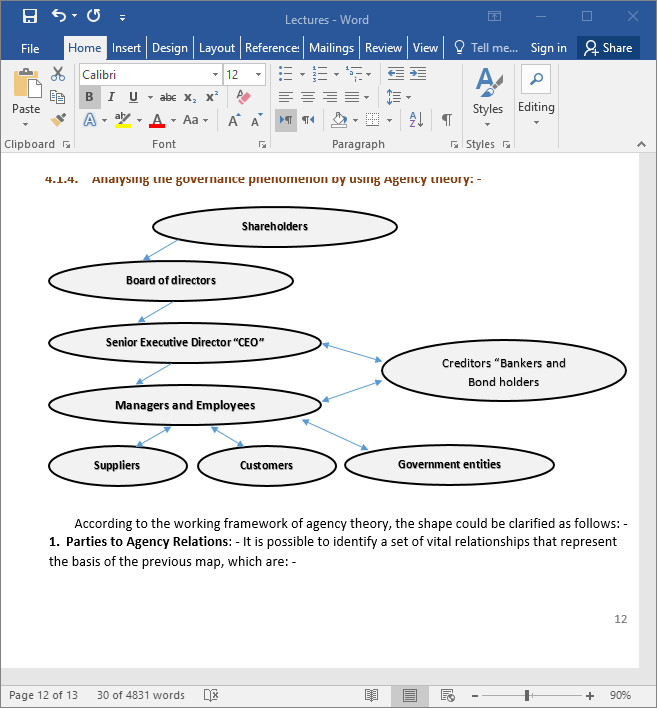 44
According to the working framework of agency theory, the shape could be clarified as follows:-
1.	Parties to Agency Relations: - It is possible to identify a set of vital relationships that represent the basis of the previous map, which are: -
-	1st is the relation of the owners (shareholders/ Principal) with the board of directors (Agents are a group of members chosen by the owners to represent them in guiding and monitoring the company’s management.
-	2nd is the relation of the board of directors (Principal) with the CEO and other members (agents) of the company.
-	3rd is the relation of the CEO with other parties of the shareholding company.
2.	Determine the objectives of all three parties to agency relationships: - The overall objectives of each party of agency relations are maximizing its benefits and decreasing costs and losses of the agency.
45
12.2. Stakeholder Theory
In 1984, R. Edward Freeman detailed Stakeholder Theory of organizational management and business ethics that addresses morals and values in managing an organization.
According to the theory a firm should create value for stakeholders, not just shareholders.
It goes Corporate Social Responsibility and sustainability meaning that profit alone is not the only measure of business success, and value creation is not just about money.
It states that managers have a network of relationships to serve – this includes the suppliers, employees and business partner,, customers, communities, and investors.

12.1. The Challenges of Stakeholder theory:
The challenges of adopting this theory is how to identify, prioritize, and manage the diverse and sometimes conflicting interests of your stakeholders.
Facing trade-offs, dilemmas, and uncertainties when trying to satisfy multiple stakeholder groups with different values, goals, and expectations.
Resistance, criticism, or legal challenges from your shareholders or competitors who may accuse you of being too altruistic, inefficient, or uncompetitive.
46
12.2. Stakeholder Theory importance:
Create long-term value and competitive advantage for business and stakeholders.
Engaging with stakeholders to build trust, loyalty, reputation, and innovation.
Reduce risks, costs, and conflicts by addressing the social and environmental issues.
Enhance your legitimacy, accountability, and transparency by demonstrating ethical commitment and performance.
Healthy competitive ecosystem contribute to increased higher productivity, job satisfaction, customer retention, investment, talent acquisition, mental health, scientific progression, local community eloquence, and positive change. It also benefits the community and the sense of pleasure from contributing to positive change.

12.3. Stakeholder adoption steps:
Begin by conducting a stakeholder analysis to identifying the stakeholders.
What their interests and expectations?
How they influence or are influenced by the business?
Develop a stakeholder engagement strategy to communicate with stakeholders, solicit their feedback, involve them in decision-making, and address their concerns and issues.
Finally, implement a stakeholder value creation strategy to align business goals with stakeholder goals, deliver value to stakeholders, and measure the impacts and outcomes.
47
12.3. Stewardship Theory
The theory was introduced by Donaldson and Davis (1989). Stewardship defined through three components - Motivations, Capacity and Action.
“A steward is one who takes on the responsibility of caring for something on behalf of another person or group of people”.
Stewards are executives and managers working, protecting and making profits for the shareholders. Therefore, stewards do not have ownership of what they have responsibility to take care of, but must carry out their duties conscientiously.
The theory relies on the principal’s and steward’s trust. Motivational support is positively linked to stewardship behavior, builds mutual trust between the leader and the follower through relational leadership behaviors and influence the creativity.
It argues that people are intrinsically motivated to work for others or organizations.
It argues that people are collective minded and pro-organizational rather than individualistic, thus work towards attaining the goals to gain a higher level of satisfaction.
It argues that a steward recognizes that individualistic, opportunistic, and self-serving goals will be met if work is done for the greater good of the organization.
Stewards are motivated by intrinsic rewards, such as trust, reputational enhancement, reciprocity, discretion and autonomy, level of responsibility, job satisfaction, stability.
Stewards need motivation to maximize shareholder’s wealth and company’s performance due to the trust and loyalty of managers to commitments.
48
Theories Defining Corporate Governance “2”
13.1.	Shareholder Theory
The theory is based on the traditional view of the purpose of a corporation that businesses have a legal and economic obligation to maximize the profits and returns of shareholders.
Shareholders “Owners of the business” are the primary and most important stakeholders, and their interests should prevail over those of other stakeholders.
According to the theory, businesses should pursue their own self-interest and efficiency, and any social or environmental concerns are secondary or irrelevant.
Under this theory, the only reason management is working on behalf of shareholders is to deliver maximum returns to them “Dividends or Increased share price”. Thus, managers have an ethical duty to the owners to generate significant value.
People buy shares in strictly in order to earn the maximum possible return on their funds.
If an institution has low earning and profit, the shareholder will try to remove the board of directors or sell his shares and buy other shares with more earning and profit.
49
13.2.	Advantages of shareholder theory
It leads to efficient and effective management by prioritizing the interests of shareholders through a clear and measurable goal to focus on “Maximizing shareholder value”.
Increasing profits and boost the value of the institution leads to increased returns for shareholders and attract additional investment, which can ultimately benefit all stakeholders.
Provide a certain level of accountability for management. Shareholders “The owners” elect the board of directors, this can lead to a more accountable management to shareholders.

13.3.	Critique of shareholder theory
Focusing on maximizing shareholder value leads to neglect the interests of other stakeholders ”employees, customers, suppliers, the community” resulting in unethical practices.
Focusing on short-term financial performance can affect long-term sustainability and stability. For example cutting research and development to boost short-term profits.
Inequity: The focus on maximizing shareholder value can lead to a concentration of wealth among a small group of shareholders and can exacerbate inequality.
Inefficiency: The theory assumes that the interests of shareholders and management are aligned, when Managers may prioritize their own interests over those of shareholders, leading to inefficiencies and suboptimal outcomes.
By focusing on maximizing shareholder value, companies neglect their social responsibilities, such as environmental protection, labor rights, and human rights.
50
13.2.	Integrated Governance model
Is “The system by which companies are directed and controlled, in which sustainability issues are integrated in a way that ensures value creation for the company and beneficial results for all stakeholders in the long term”. It expresses an end state of governance practices
This model is the mechanism that puts sustainability at the heart of governance and corporate boards’ strategic agendas.
51
13.2.1.	Integrated Governance Model Adoption Steps
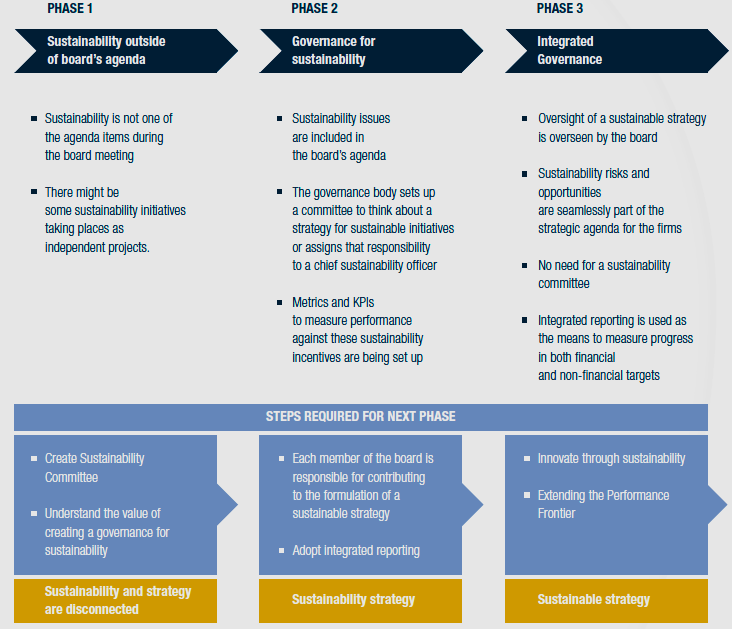 52
13.2.2.	Integrating Governance into the Organization’s Drivers of Sustainable Success
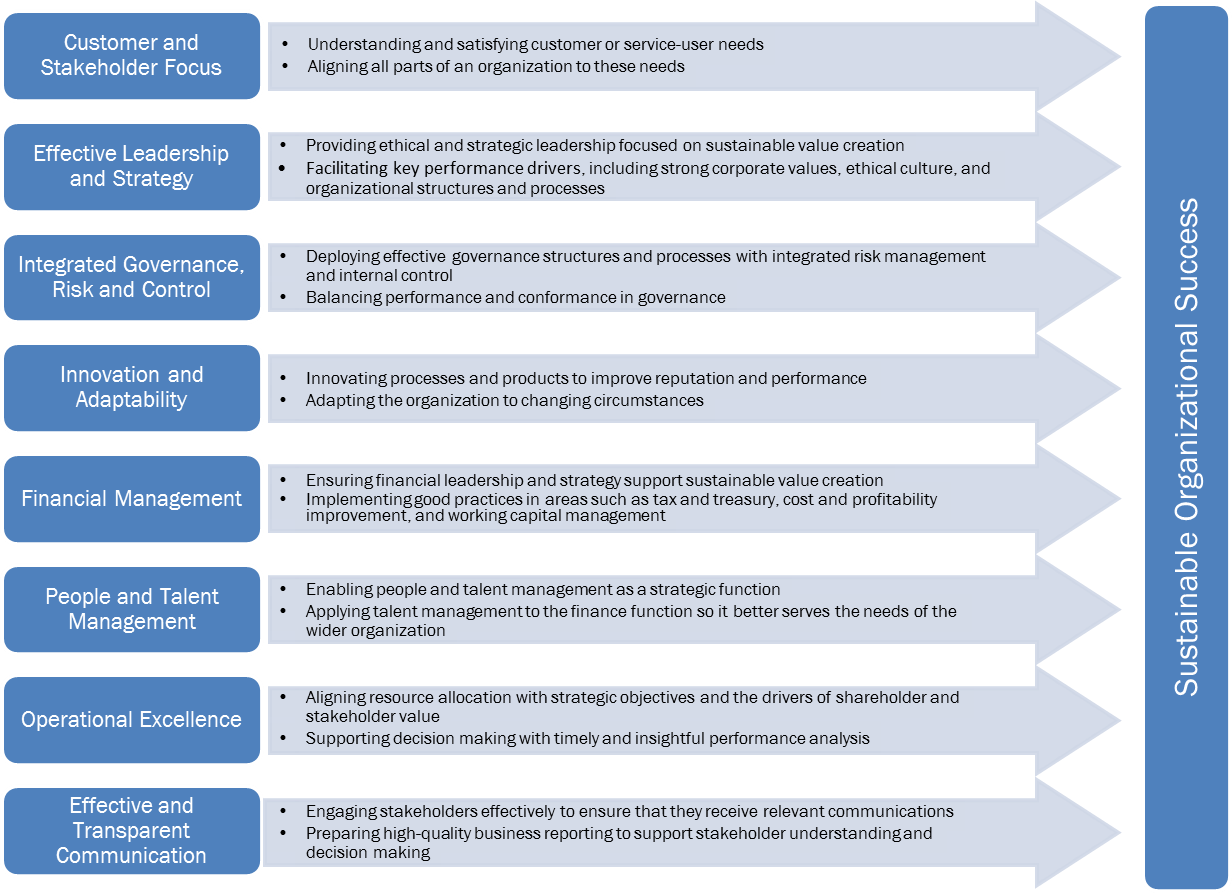 53
Corporate Governance Models
There are some different models around the world, but three of them are dominant models which are: The Anglo-US model, The German model, The Japanese model.

14.1. The Anglo-US Model “Anglo-Saxon model”
Crafted in Great Britain and the United States and being the basis of corporate governance in Britain, Canada, America, Australia and Common Wealth Countries including India
The managers and chief officers have secondary authority and are rarely independent.
The shareholder rights are recognized and given importance “They are controlling parties” and elect all the members of the Board and the Board directs the management.
The capital and shareholder structure are highly dispersed. Moreover, regulatory authorities, such as the U.S. Securities and Exchange Commission (SEC), explicitly support shareholders over boards or managers.
There is clear separation of ownership and management. managers have negligible ownership.
Institution investors like banks and mutual funds are portfolio investors. When they are not satisfied with the company’s performance they simple sell their shares in market and quit.
The disclosure norms are comprehensive and rules against the insider trading are tight
The small investors are protected and large investors are discouraged to take active role in corporate governance.
54
14.2. The German Model
Referred to as the continental model or European model, It is believed that workers are one of the key stakeholders and they should have the right to participate in the management.
The executive board is in charge of corporate management; the supervisory council is chosen by employees and shareholder and controls the executive board.
Government and national interest are strong influences in the continental model, and much attention is paid to the corporation's responsibility to submit to government objectives and the betterment of society. Banks play a large role financially and in decision making for firms.

The corporate governance is carried out through two boards, therefore it is also known as two-tier board model. These two boards are:
Supervisory Board: The shareholders elect the members of Supervisory Board. Employees also elect their representative for Supervisory Board which are generally one-third or half of the Board.
Board of Management or Management Board: The Supervisory Board appoints and monitors the Management Board. The Supervisory Board has the right to dismiss the Management Board and re-constitute the same.
55
14.3. The Japanese Model
Depends on two legal relationships: 1st is between “shareholders, customers, suppliers, creditors, employee unions”. 2nd is between “administrators, managers, shareholders”.
There is joint responsibility and balance. It depends on loyalty between suppliers and customers. In practice, this balance takes the form of defensive posturing and distrust of new business relationships in favor of the old.
Japanese regulators play a large role in corporate policies, because corporations' major stakeholders include Japanese officials. The central banks and the Ministry of Finance review relationships between different groups and have implicit control over negotiations.
The interrelationship and concentration of power among the many Japanese corporations and banks with lack of transparency in the Japanese model. Individual investors are seen as less important than business entities, the government, and union groups.
56